МЕРНАЯ ПОСУДА
 К мерной химической посуде относятся мерные колбы, пикнометры, пипетки, бюретки, а также мерные цилиндры, мерные стаканы, мензурки, пробирки с делениями. В отличии от химической посуды общего назначения мерная посуда имеет точную градуировку.
1
Виды мерной посуды







Мерные цилиндры (а) – вместимость 5 – 2000 мл
Градуированные мерные стаканы (б) - дают самую большую ошибку в измерении объема 
Мензурки (в) - вместимость 50-1000 мл.
Пробирки с делениями – вместимость 5-25 мл
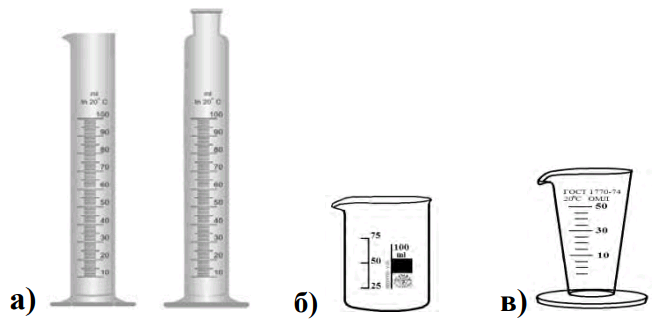 2
Для точного измерения объемов используют  
мерные колбы, мерные пипетки и бюретки



Мерные колбы - круглые плоскодонные
сосуды, предназначенные для точного 
измерения объема (на вливание) при
приготовлении растворов известной концентрации. На шейке есть кольцевая метка, до которой следует наполнять колбу. Мерные колбы имеют вместимость 1, 2, 5, 10, 25, 50, 100, 200, 250, 500, 1000, 2000 см3 и служат для приготовления растворов с точной концентрацией.
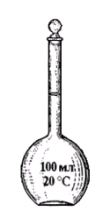 3
Пикнометры – мерные колбы с очень узким горлом вместимостью от 2 до 50 мл. Пикнометр обязательно имеет пришлифованную пробку.
Его используют для определения плотности жидкости.
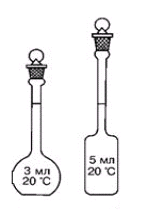 4
Пипетки - длинные стеклянные трубки, оттянутые с одного конца, предназначены для точного измерения объемов растворов.
Типы пипеток:
неградуированные с одной кольцевой 
меткой - пипетки Мора – откалиброванные
на полный слив. Жидкость в них набирают 
до кольцевой отметки и выливают до конца;
неградуированные с двумя кольцевыми 
Метками – пипетки Мора - жидкость в них
набирают до верхней метки и выливают до
нижней;
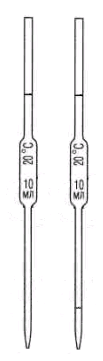 5
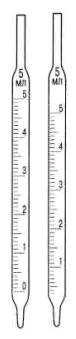 градуированные , на которых по всей
длине есть деления; этими пипетками можно отмерять любой объем 
Вместимость пипетки –от 1 до 100 см3 
Пипетки вместимостью менее 1 мл 
называются микропипетками; 
с их помощью можно отбирать объемы, 
измеряемые десятыми и сотыми долями мл. 
Градуированные пипетки, у которых на шкале указан только минимальный (или максимальный) объем, называют пипетками на полный слив, максимальный объем этими пипетками отбирают, выливая жидкость от верхнего деления до конца.
6
Унипипетки предназначены для измерения доз постоянного объема 
Варипипетки – это пипетки регулируемой емкости для измерения доз любого объема в указанных пределах могут быть механическими и электронными. Набирают жидкость в пипетку,
используя дозатор или резиновую грушу.
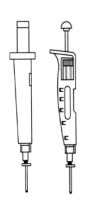 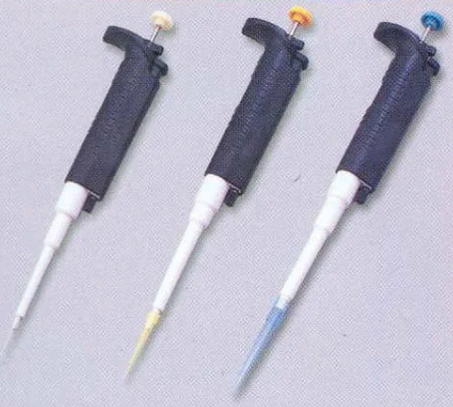 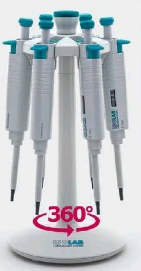 7
Бюретки применяют для точного измерения небольших объемов и титрования при определении количественного содержания вещества. 
тип I - без установленного времени ожидания 
1-го и 2-го классов;
тип II - с установленным временем ожидания только 1-го класса
8
Объемные бюретки с ценой деления в 0,1 мл позволяют вести отсчет с точностью до 0,02 мл.






Микробюретки отличаются от объемных бюреток небольшим обьемом (2 мл, 5 мл). Они имеют градуировку по 0,01 мл, что дает возможность делать отсчеты с точностью до 0,005 мл.
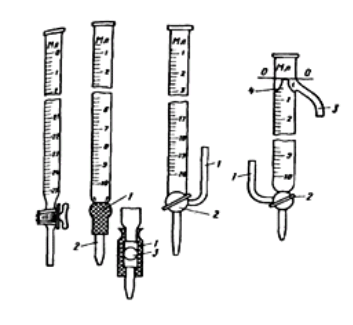 9
Калибровка лабораторной мерной посуды
Мерные колбы, пикнометры, пипетки и бюретки перед работой необходимо проверять. Перед проверкой мерную посуду тщательно моют и высушивают. Высушенную мерную посуду, используемую на "выливание" (пипетки и бюретки), перед проверкой смачивают водой очищенной: наливают ее в проверяемую посуду и дают постоять 1-2 мин, после чего выливают, как и при обычном использовании. 
Проверка мерной посуды заключается в определении массы воды очищенной, не содержащей примесей и растворенного воздуха, налитой в посуду до метки (мерные колбы и пикнометры) или вылитой из нее (пипетки и бюретки) при данной температуре и атмосферном давлении.
10
При проверке пипеток воду из них спускают в бюкс с крышкой и взвешивают. Не выливая воду из бюкса, спускают в него снова полную пипетку и взвешивают. Так поступают и в третий раз. Из трех значений массы воды берут среднее. При проверке бюреток измеряют массу всего ее объема, а затем - массу воды через каждые 10 мл. Для точной калибровки проверяют массу каждого миллилитра. Температура, при которой калибруется мерная стеклянная посуда, должна быть равна 20° С.
На практике при калибровании и проверке мерной посуды пользуются таблицами, показывающими, сколько
воды очищенной определенной температуры надо отвесить в воздухе той же температуры, чтобы объем ее соответствовал 1 л при 20 С.
11
Работа с мерной посудой
     Объем жидкости можно измерить с различной степенью точности, которая определяется задачей анализа. 
     В зависимости от относительной погрешности, допускаемой при измерении объема, выбирается  посуда для приблизительного и точного измерения объема. 
К посуде для приблизительного измерения объема относятся мерные цилиндры, градуированные лабораторные стаканы, мензурки, пробирки с делениями. Относительная погрешность при измерении объема с помощью такой посуды составляет 1 % и более. Данная посуда предназначена в основном на выливание. Термин «на выливание» означает, что если перелить содержимое заполненного мерного сосуда в другой сосуд, то объем вылитой жидкости при комнатной температуре будет соответствовать вместимости, обозначенной на
сосуде.
12
Мерные колбы. 
     На каждой мерной колбе указана та температура, при которой она имеет точно обозначенный на ней объем. 
     Термин «на вливание» означает, что если наполнить мерную колбу жидкостью точно до метки, то объем жидкости при комнатной температуре будет соответствовать вместимости, обозначенной на колбе. 
      Объем вылитой из колбы жидкости будет несколько меньше помеченного, так как часть ее останется на стенках. 
      Поэтому обычные мерные колбы не пригодны для отмеривания точного объема жидкости с последующим выливанием ее.
13
Мерные колбы, предназначенные для выливания, имеют две метки. 
     Верхняя метка предназначена «для выливания», т. е. если наполнить колбу до этой метки и вылить содержимое, вылитая жидкость будет иметь объем, указанный на колбе. 
      Раствор, находящийся в колбе, доводят до метки в несколько приемов. 
      Сначала наливают воды на 0,5 –1 см ниже метки, затем, при помощи пипетки жидкость приливают по каплям до тех пор, пока край мениска раствора не коснется метки.
14
Для прозрачных водных растворов касаться метки должен нижний край мениска, для мутных и ярко окрашенных водных растворов – верхний.
При этом колбу держат перед собой за верхнюю часть шейки так, чтобы метка находилась на уровне глаз. В колбе большого объема (500 – 2000 мл) доводить до метки раствор следует, размещая колбу на ровной горизонтальной поверхности. Нельзя держать колбу за ее нижнюю часть, так как может произойти искажение объема за счет тепла, сообщаемого рукой.
15
Растворитель, как и раствор в колбе, должен иметь комнатную температуру. Доводить до метки горячие или холодные растворы нельзя, т.к. плотность жидкостей зависит от температуры и, следовательно, определяемый
объем будет отличаться от объема, указанного на мерной колбе. Спиртовые, водно-спиртовые растворы и растворы органических растворителей доводят до метки после выдерживания их в течение 20 мин при 20 С.
16
После доведения уровня жидкости до метки колбу закрывают пробкой, и, придерживая последнюю большим или указательным пальцем правой руки или ладонью, хорошо перемешивают полученный раствор, переворачивая колбу вверх-вниз не менее 7 – 10 раз. Несмотря на то, что после перемешивания уровень жидкости в мерной колбе опускается ниже кольцевой метки, т.к. часть раствора остается на пробке, доводить еще раз уровень жидкости до кольцевой метки после перемешивания нельзя.
17
Мерные пипетки. 
Набирают жидкость в пипетку, используя дозатор или резиновую грушу. Для наполнения любой пипетки уровень жидкости должен быть на 2-3 см выше метки. Пипетку следует держать строго вертикально, приподняв над раствором таким образом, чтобы метка находилась на уровне глаз, жидкость выпускать по каплям, пока край мениска раствора не совпадет с меткой. Далее пипетку переносят в другой сосуд, прикасаясь ее нижним концом к внутренней поверхности этого сосуда, и дают жидкости медленно стечь. При быстром выливании жидкости значительная часть ее останется на стенках пипетки. Остаток жидкости (для пипеток с одной меткой или на полный слив) удаляют прикосновением кончика пипетки к краю наклоненного сосуда в течение нескольких секунд, затем слегка поворачивают пипетку вокруг оси. Остаток жидкости из пипетки выдувать нельзя, так как этот объем не учитывается при градуировке мерной посуды. В случае полного выливания до носика, необходимо выдержать 15 с до удаления пипетки из приемного сосуда.
18
Объемные бюретки
Перед началом работы бюретку два раза промывают водой очищенной и дважды ополаскивают раствором, который в ней будет находиться. Подготовленную к работе бюретку закрепляют вертикально в штативе, затем заполняют бюретку раствором через воронку с коротким концом, не доходящим до нулевого деления. Если бюретка имеет двух-ходовой кран 2 (рис.4, в), то заполнение проводят, присоединяя к изогнутой трубке резиновый шланг от склянки с раствором. Бюретку наполняют жидкостью на несколько миллиметров выше нулевой линии и устанавливают опускающийся мениск на этой линии. Затем раствор спускают так, чтобы он заполнил бюретку до конца носика.
19
В бюретки со стеклянным краном забор жидкости осуществляется путем засасывания грушей через верхнее отверстие при открытом кране. Для удаления пузырьков воздуха кончик бюретки с резиновой трубкой поднимают под углом, слегка открывают зажим и выпускают жидкость до тех пор, пока весь воздух не будет удален. Бюретку устанавливают на нуль только после того, как убедятся, что кончик бюретки заполнен раствором. Воронку, с помощью которой в бюретку наливают раствор, удаляют. Капли, оставшиеся на воронке, могут увеличивать объем жидкости в бюретке, что может привести к неправильному результату анализа.
20
Во время титрования нельзя касаться носиком бюретки стенок приемного сосуда. Каплю, оставшуюся на носике после завершения выливания, добавляют к вылившемуся объему прикосновением к внутренней стороне приемного сосуда. Если для бюретки не установлено время ожидания, дожидаться стекания жидкости, оставшейся на стенках, не нужно. Время выливания не должно превышать 45 с для бюреток объемом 1 мл. Для некоторых бюреток 1 класса (класса А) установлено время ожидания 30 с. Только после этого раствор в бюретке устанавливают на нулевое деление, при этом в нижней ее части не должно остаться ни одного пузырька воздуха. Если они останутся, объем жидкости, пошедшей на титрование, будет определен неправильно.
21
В бюретку с автоматическим нулем раствор, подаваемый снизу через трубку, поднимается до верхнего среза отростка, избыток его будет стекать из бюретки через трубку (рис.4). После прекращения подачи раствора уровень его установится автоматически на верхнем срезе отростка. Первую метку на шкале такой бюретки обозначают 1 мл. Стеклянные краны бюреток должны быть очень слабо смазаны вазелином или сплавом ланолина с воском. Особенно опасна обильная смазка у микробюреток, поскольку она может подниматься вверх по бюретке и, загрязняя внутреннюю поверхность ее, нарушает нормальное смачивание стенок бюретки раствором.
22
Растворы едких и углекислых щелочей держат в бюретках с зажимами, так как при хранении этих растворов в бюретках со стеклянными кранами часто происходит «заедание» кранов. Верхний конец бюретки закрывают от попадания пыли и испарения раствора маленьким стаканчиком или широкой, но короткой пробиркой. 
Установка мениска 
Перед каждым титрованием нужно обязательно установить уровень жидкости в бюретке на нулевое деление шкалы. Отсчет объема по бюретке проводят по соответствующему краю мениска, при этом глаза наблюдателя должны находиться на уровне мениска во избежание ошибки измерения.
23
Точное определение нижнего края мениска затруднено явлением отражения, возможны погрешности и от параллакса (относительное смещение мениска вследствие перемещения глаза наблюдателя), если глаза не будут находиться точно на высоте мениска. У мерных колб и пипеток метка окружает горло или трубку целиком, что позволяет взять точный отсчет. У бюреток же метка занимает только часть окружности трубки. Поэтому для правильного отсчета уровня раствора в бюретке применяют разные приспособления. Например, держат позади бюретки кусок белого картона или матовую стеклянную пластинку, либо надевают на бюретку бумажную рамочку.
Мытье мерной посуды – см ГФ XIV.
24
Спасибо за внимание!
25